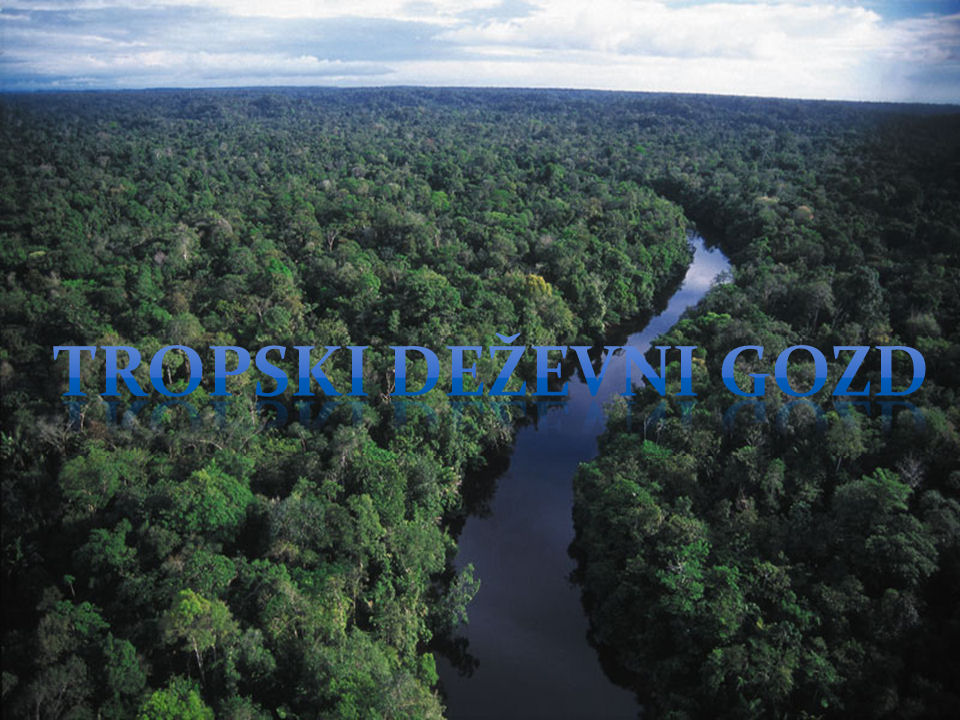 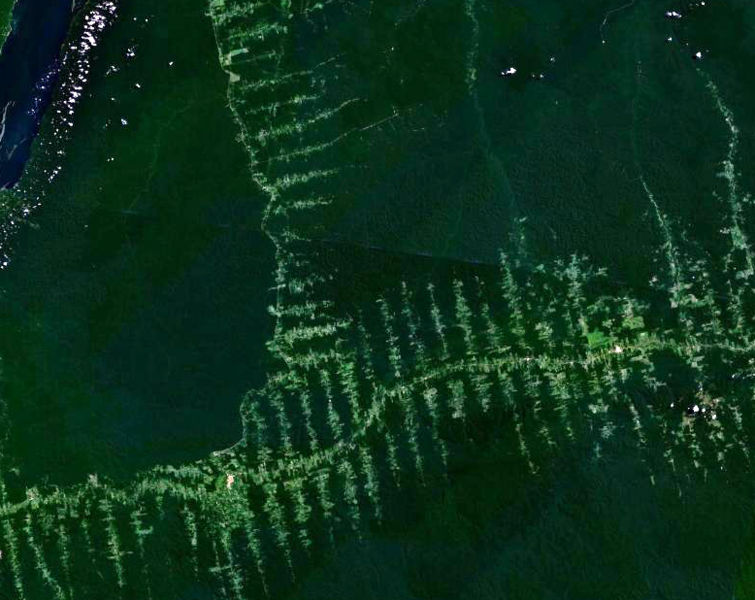 Tropski deževni gozd:
Vroči pas
Temperatura okoli 30°C
Stalna vlaga
2000mm letnih padavin
40% uničenega
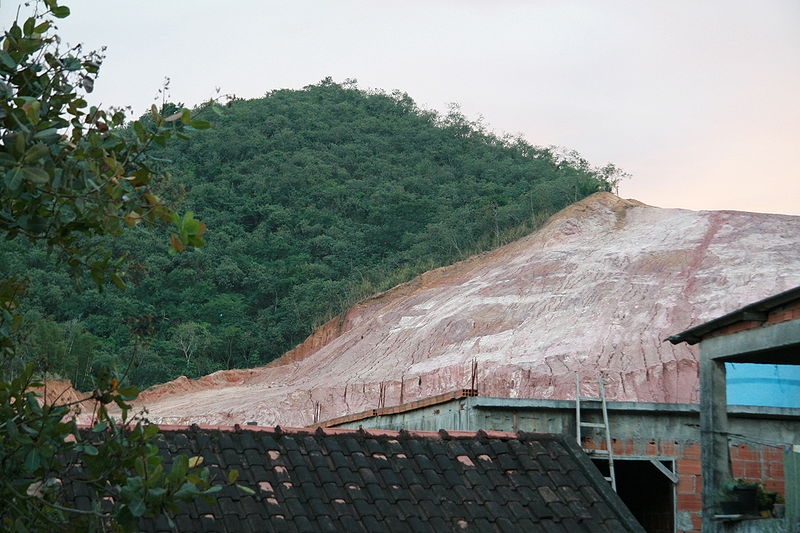 Izginjanje:
200.000 km2 letno
1 nogometno igrišče na sekundo
20 površin naše države
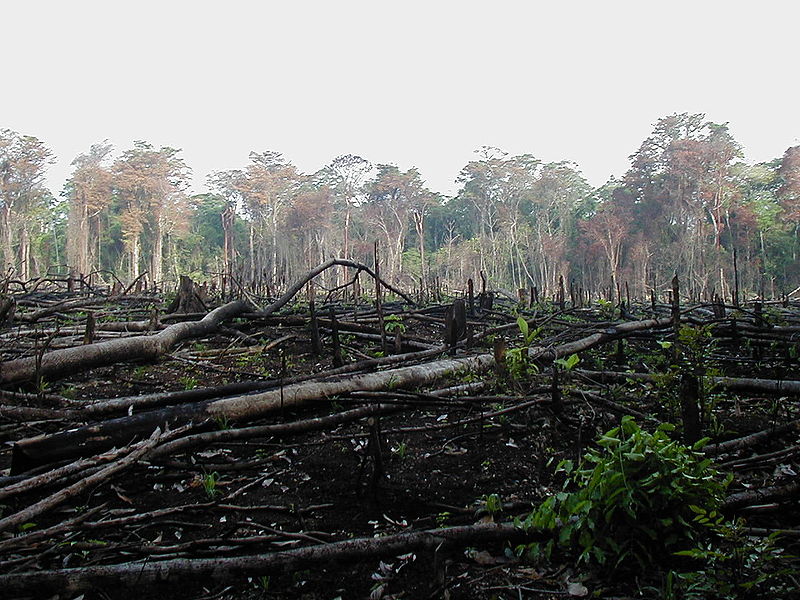 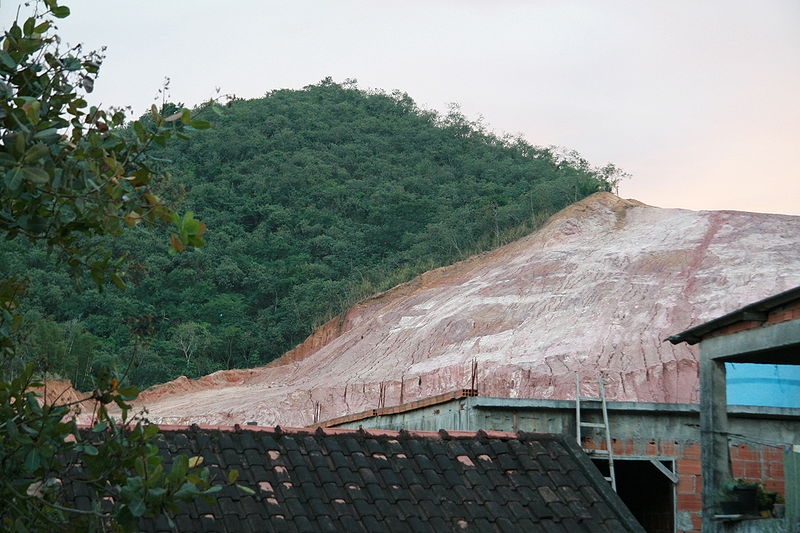 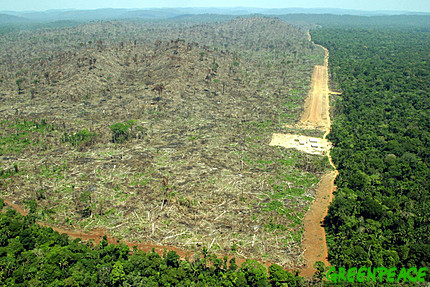 Uničevanje:
Požiganje
Sekanje
Prostor za plantaže in prebivalce
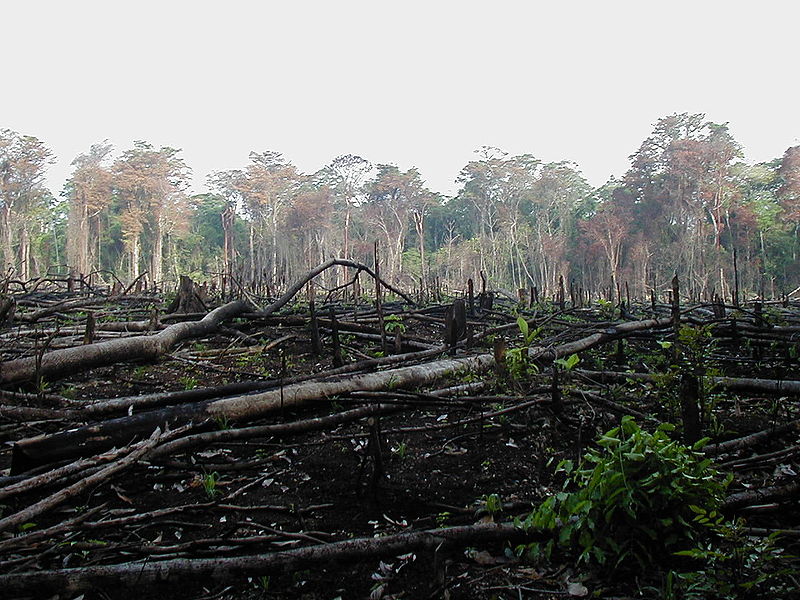 Uničevanje:
Izsekavanje razdeljeno na 40 območij
Kršenje zakona
Premalo inšpektorjev
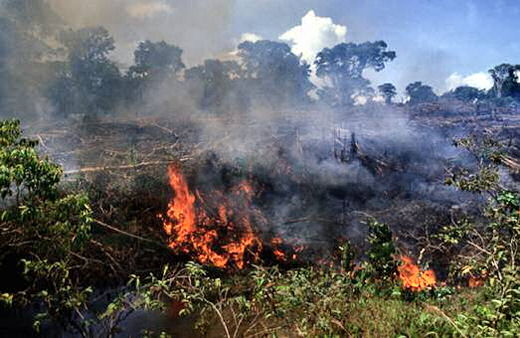 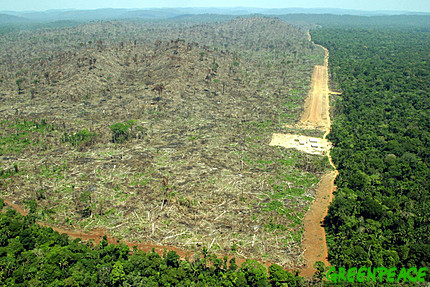 Ekologija:
Izumiranje živalskih vrst
Gozd nastajal 60 do 100 milijonov let
12% površja, danes le še 6%
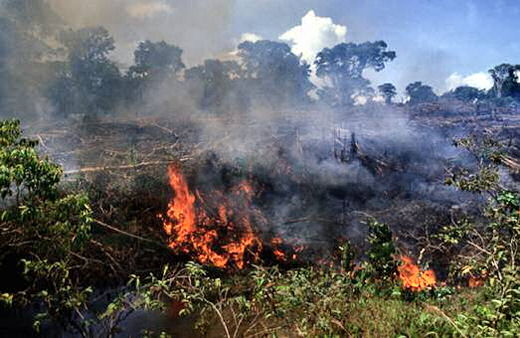 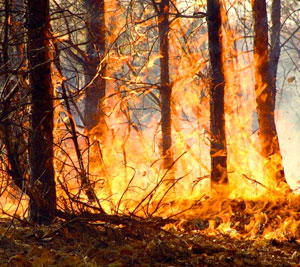 Ekologija:
30 milijonov vrst, 80% organizmov
V 30 letih bo zmanjkalo gozdov
Pomembno za medicino
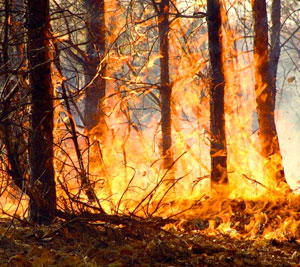 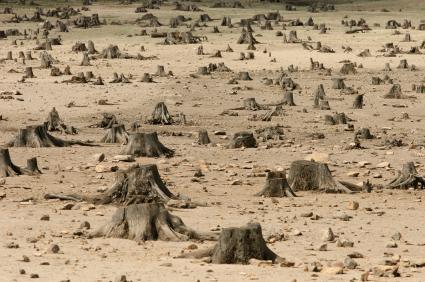 Tropski deževni gozd:
Reciklažni sistem, pljuča planeta
Proizvajanje kisika
Preprečujejo erozijo prsti
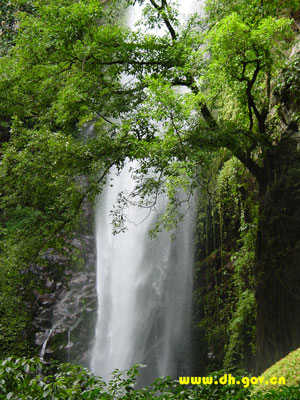 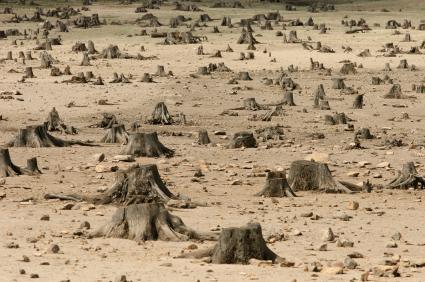 Izkoriščanje:
Požganih 40 m2 za kilogram mesa
Izguba dragocenega kisika
Globalno segrevanje
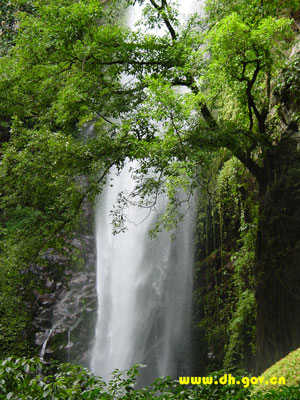 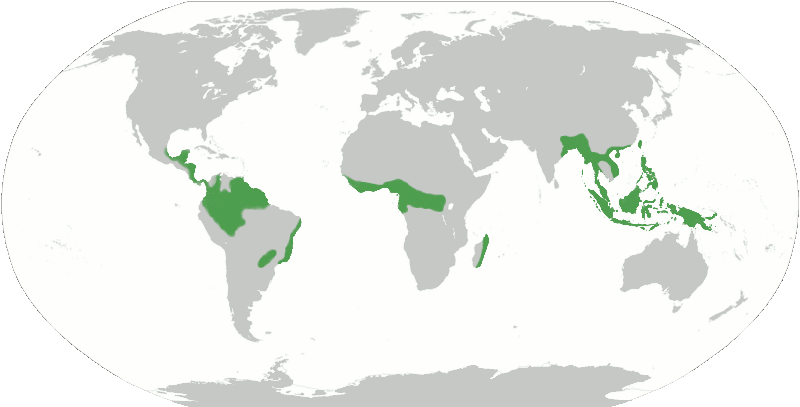 Izkoriščanje:
Pridobivanje lesa, plantaže
Izsuševanje prsti
Uničevanje domačega prostora
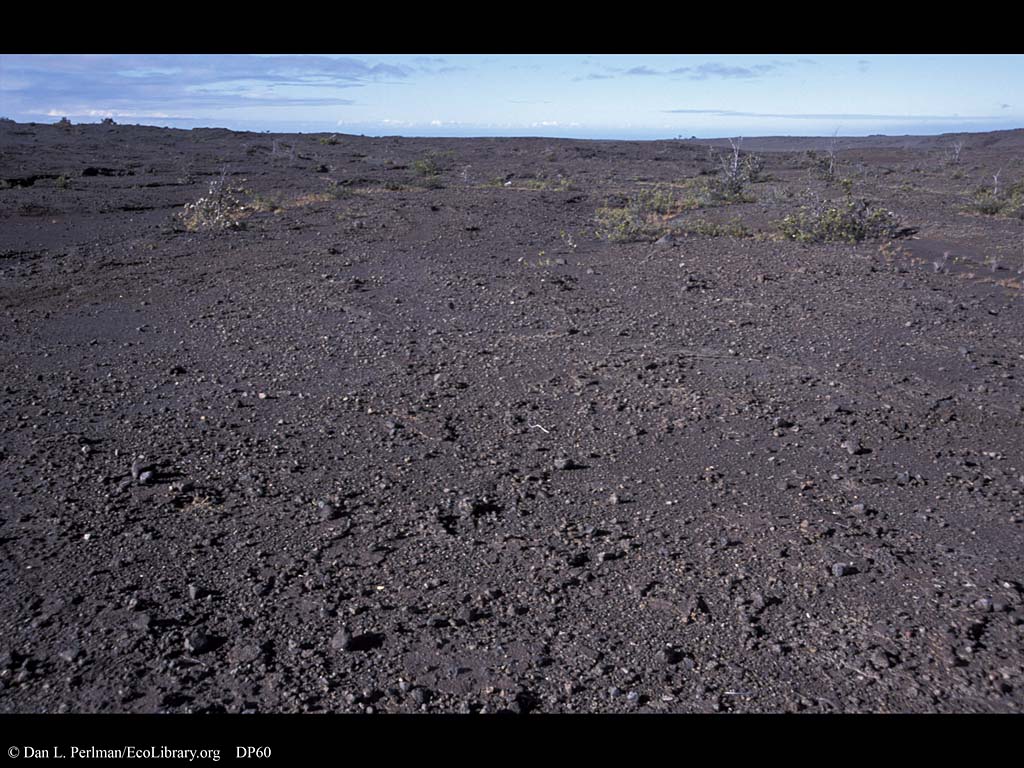 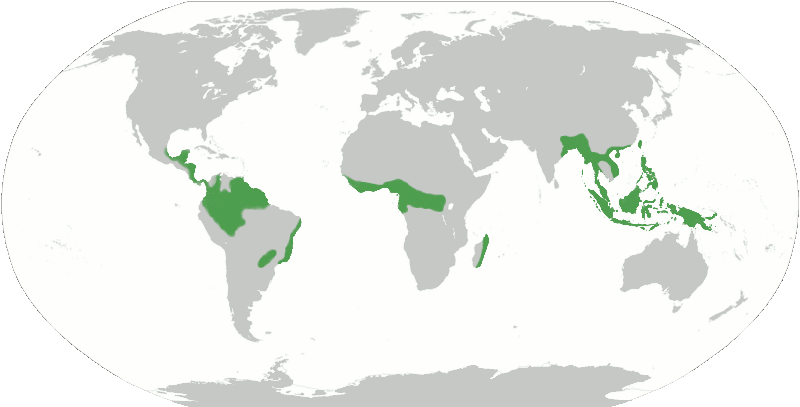 Izginjanje:
Ogrožanje živali, nevarnost požarov
V 100 letih uničeni vsi gozdovi
Občutljivost na dvig temperature
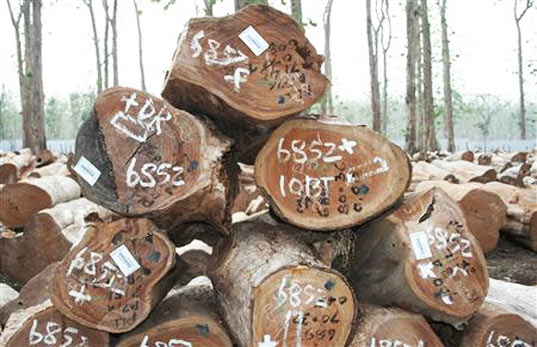 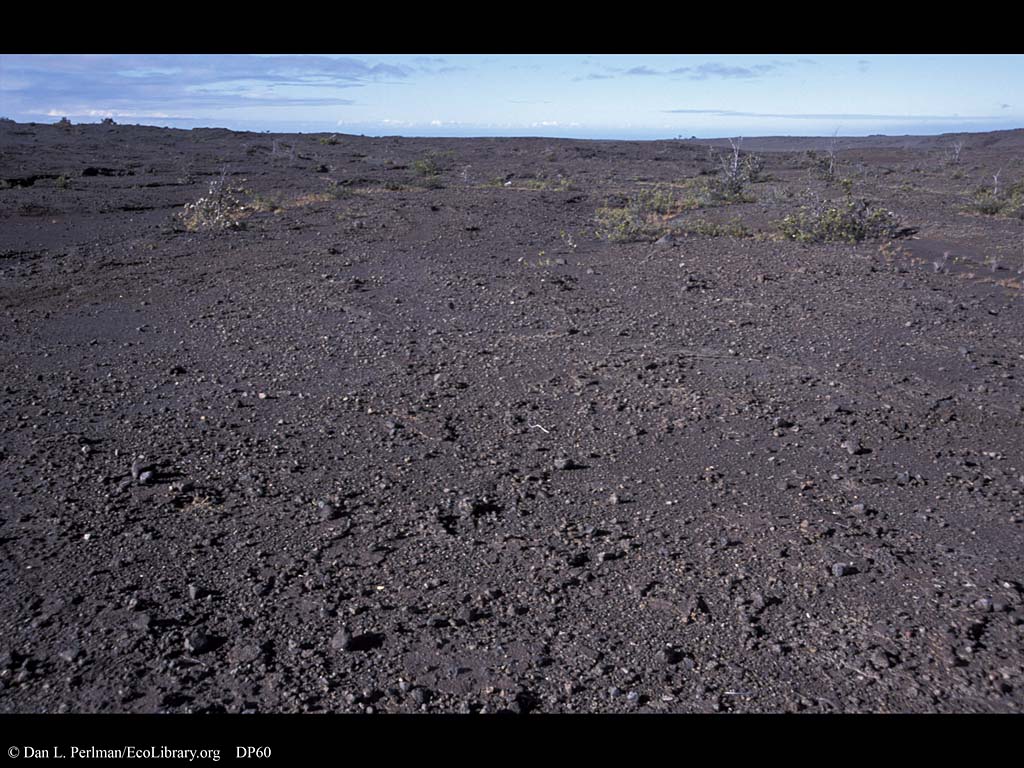 Izkoriščanje:
Polovica lesa v Evropi ilegalna
Zlato  rekah, živo srebro
Zastrupitev s težkimi kovinami
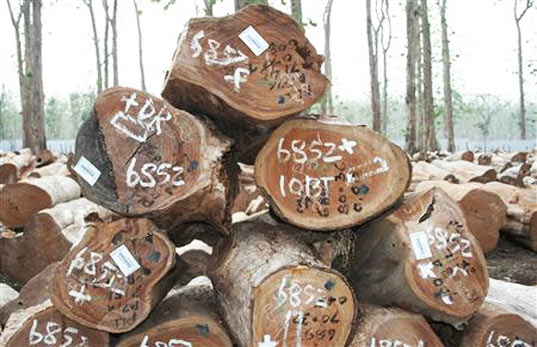 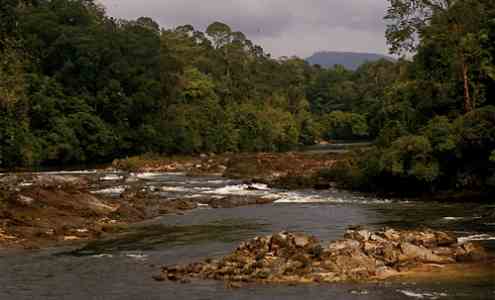 Pojmi:
Izsekavanje ali deforestacija
Požiganje in izsekavanje
Kjer zavlada puščava - Dezertacija
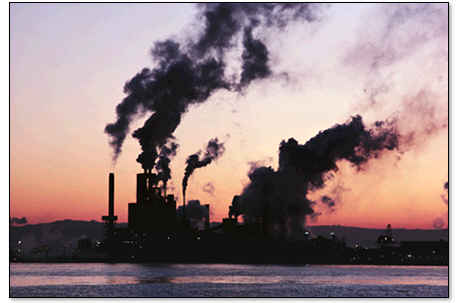 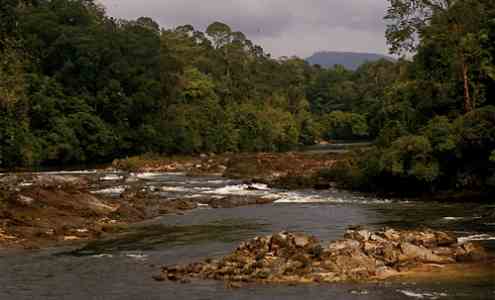